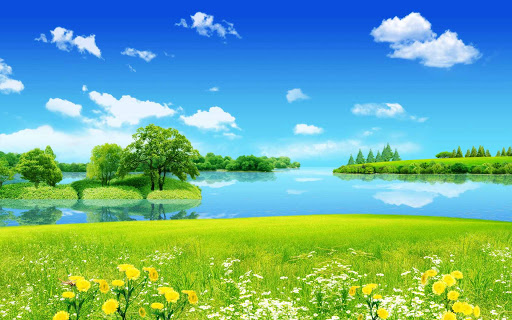 МБДОУ « ДЕТСКИЙ САД № 14 «ВАСИЛЁК»
Безопасное лето.
Группа №3 «Морячок»
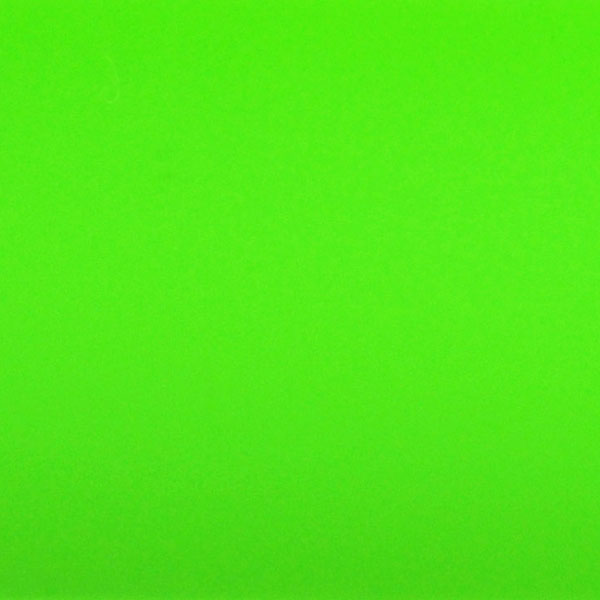 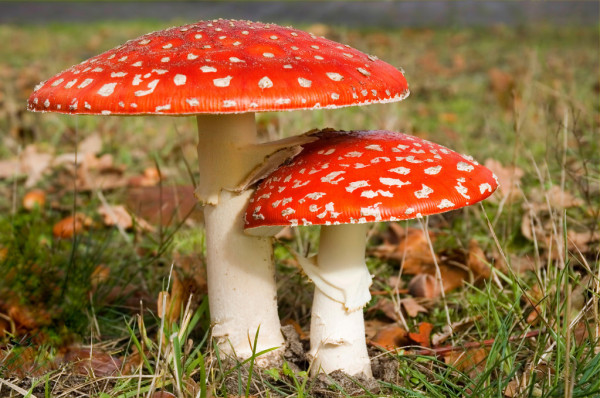 Шапки красные в горошек
У грибочков не хороших.
Говорят они «Уйдите!
Нас в корзинку не кладите!»
(Мухомор)
Хвост чешуйчатый ползет,
Смертоносный яд везет
И шипит нам строго:
«Укушу! Не трогай!»
(Змея)
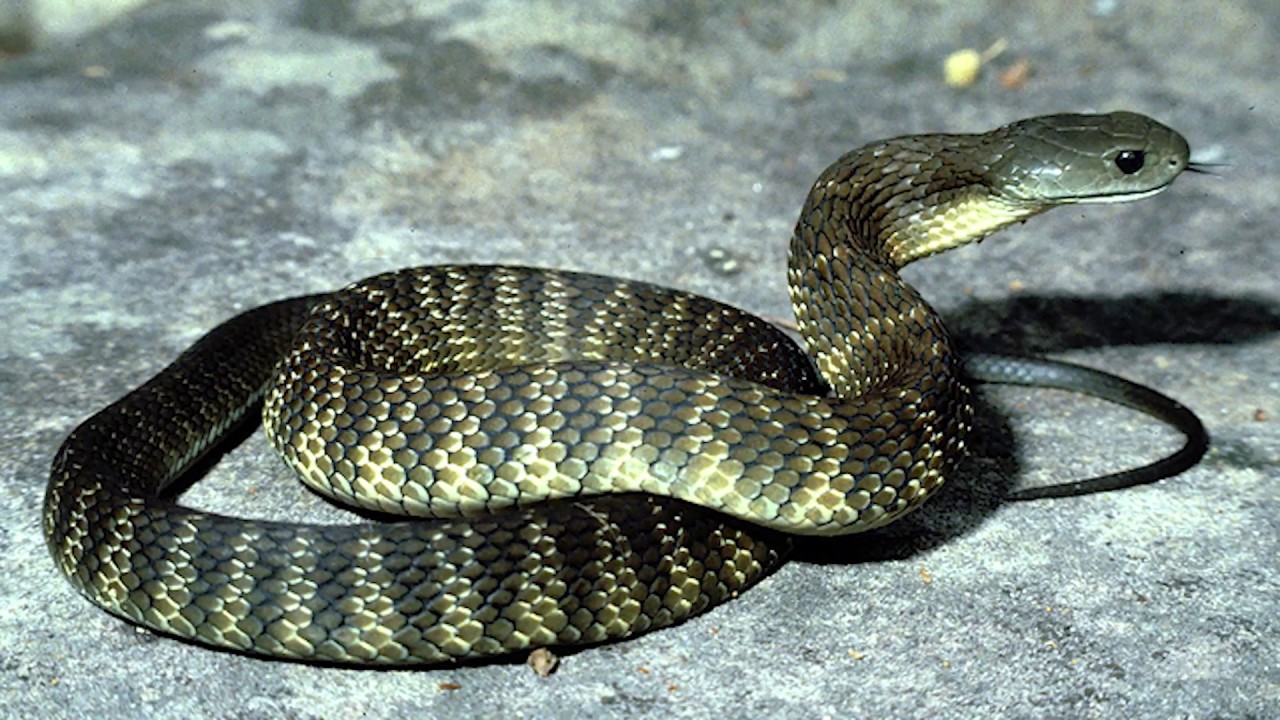 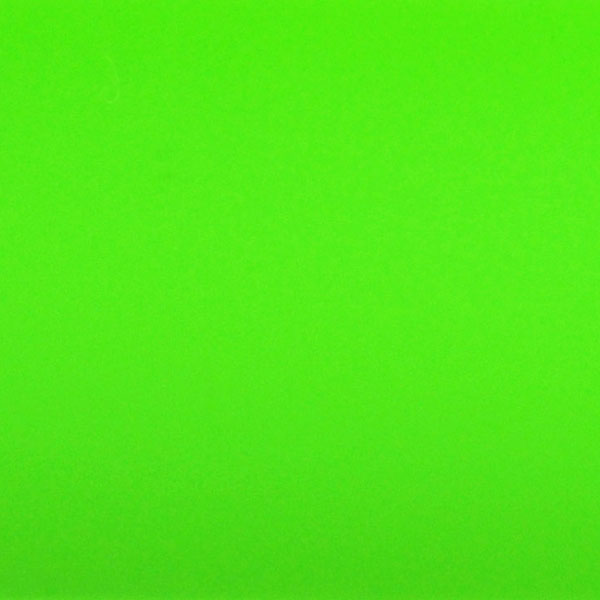 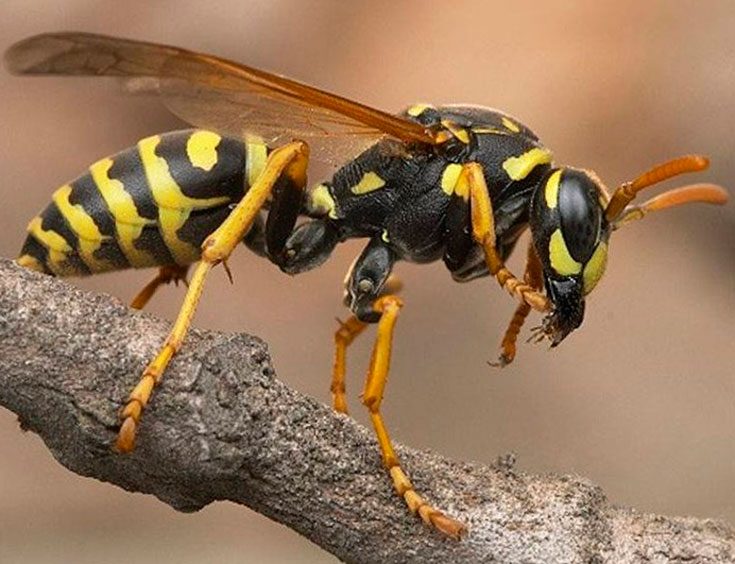 Очень нравится ИгнатуВид сластены полосатой,Но жужжит она: «Не тронь!Жжется жало, как огонь!»(оса)
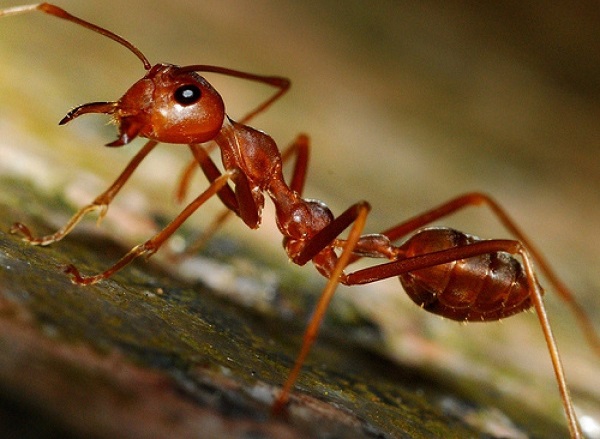 Он живет в большущей куче,Ты его не трогай лучше,Хоть и маленький на вид,За обиды больно мстит.(муравей)
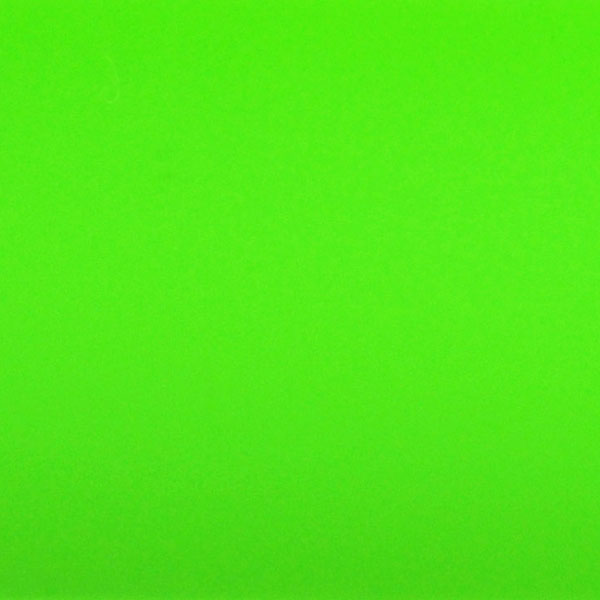 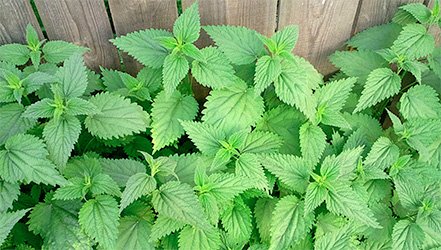 У сердитого цветочкаОчень жгучие листочки.Если прикасаются,Сразу же кусаются.(крапива)
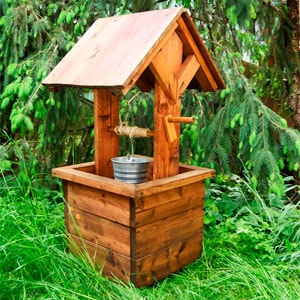 Яма, а на дне вода,Не заглядывай туда.Если близко подойдешь,Бух! и в воду упадешь.(колодец)
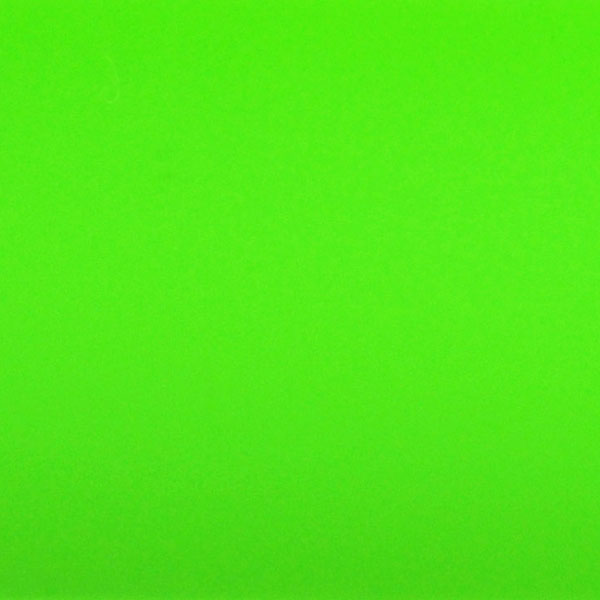 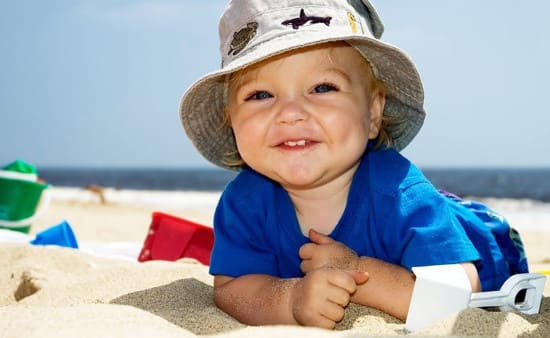 Если солнечно и жаркоНе забудь надеть панамку,А иначе солнце – Хлоп! –И засветит прямо в лоб.(солнечный удар)
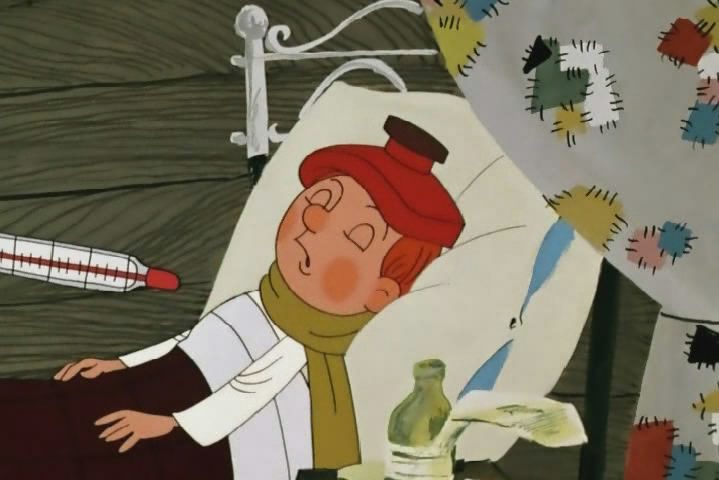 В холодильнике водаЛетом не теплее льда.Петя той воды напилсяИ ужасно…(простудился)
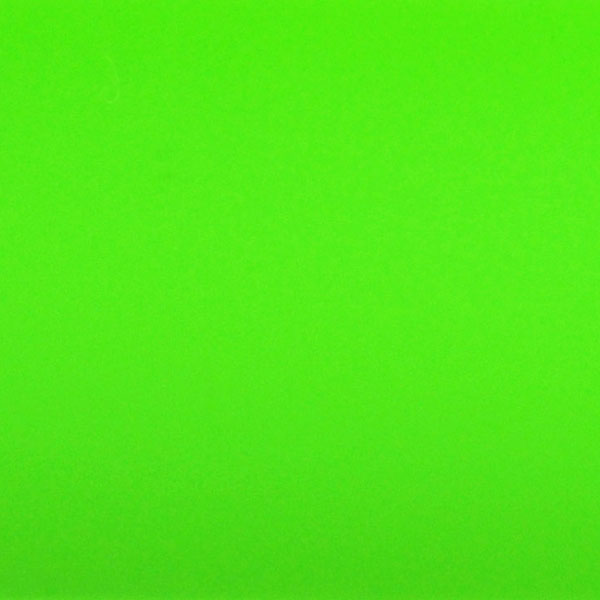 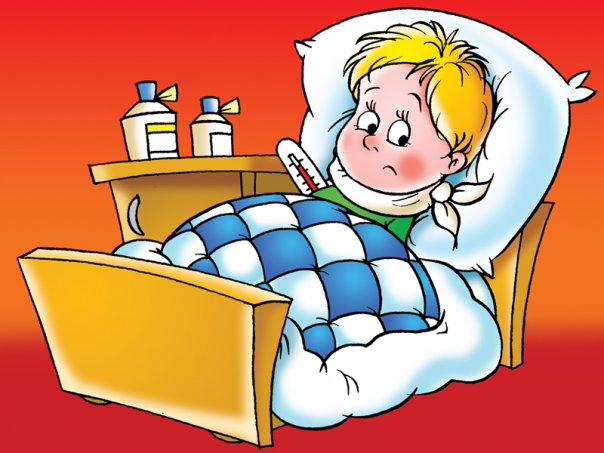 Много выросло на грядкеОвощей и ягод сладких,Ваня, не помыв, их съел,И животик…(заболел)
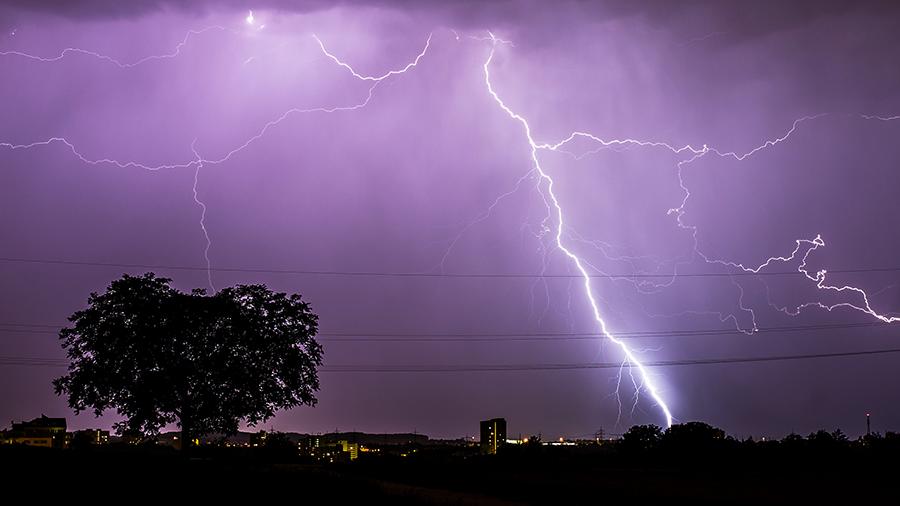 На небе она сверкает,Громом нас предупреждает:«Прятаться в грозу, друзья,Под деревьями нельзя!»(молния)
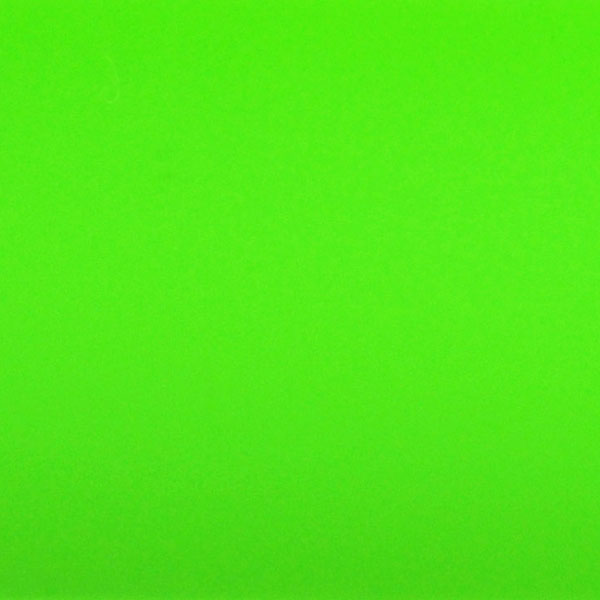 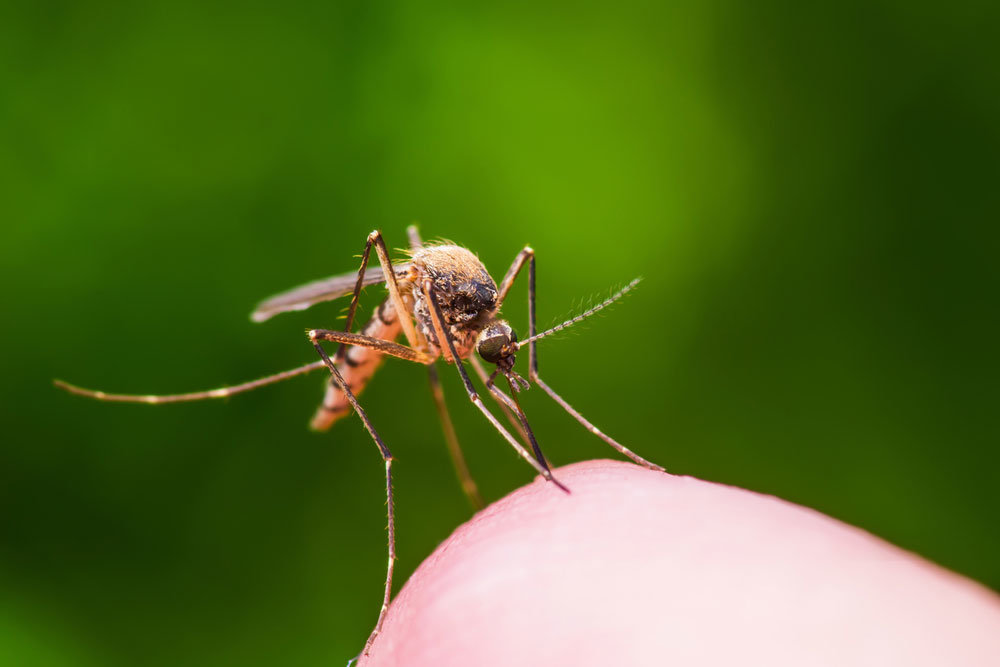 Миллионы их в лесуИз прохожих кровь сосут,Если хочешь быть здоров,Мазь возьми от…(комаров)
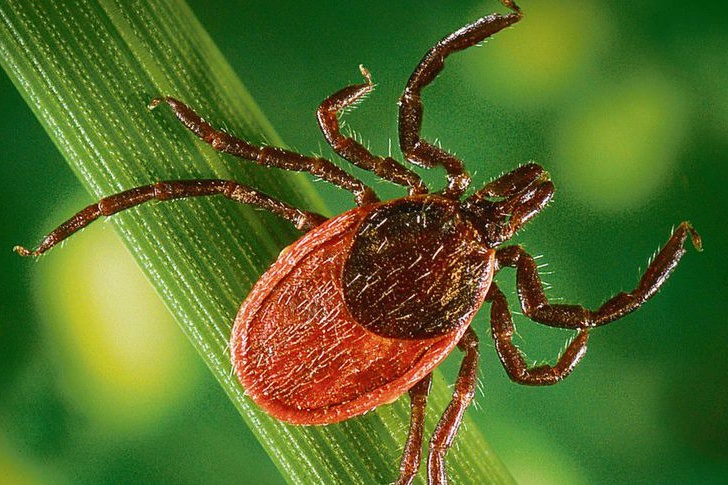 Не ходи по лесу летомНеобутым и раздетым,Больше на тебе вещей,Меньше кровопийц – …(клещей)
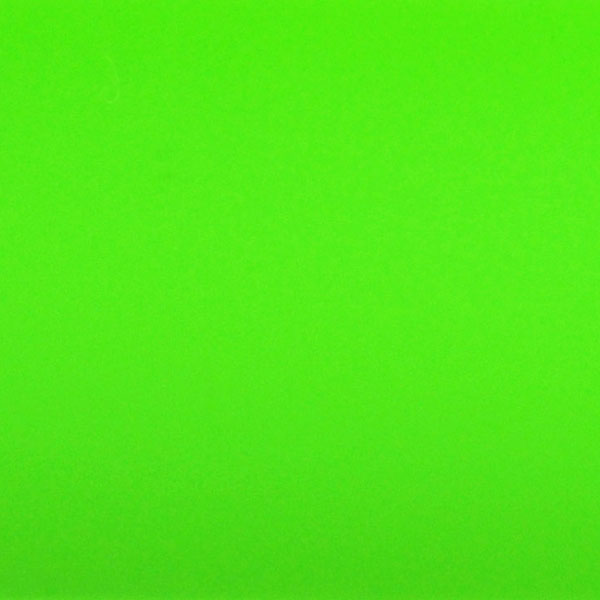 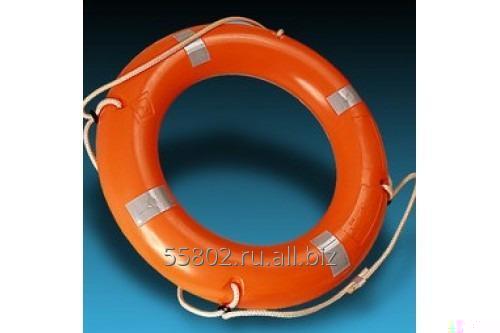 Если хочется купаться,В речке плавать и плескаться,То не захлебнуться вдругНадувной поможет…(круг)
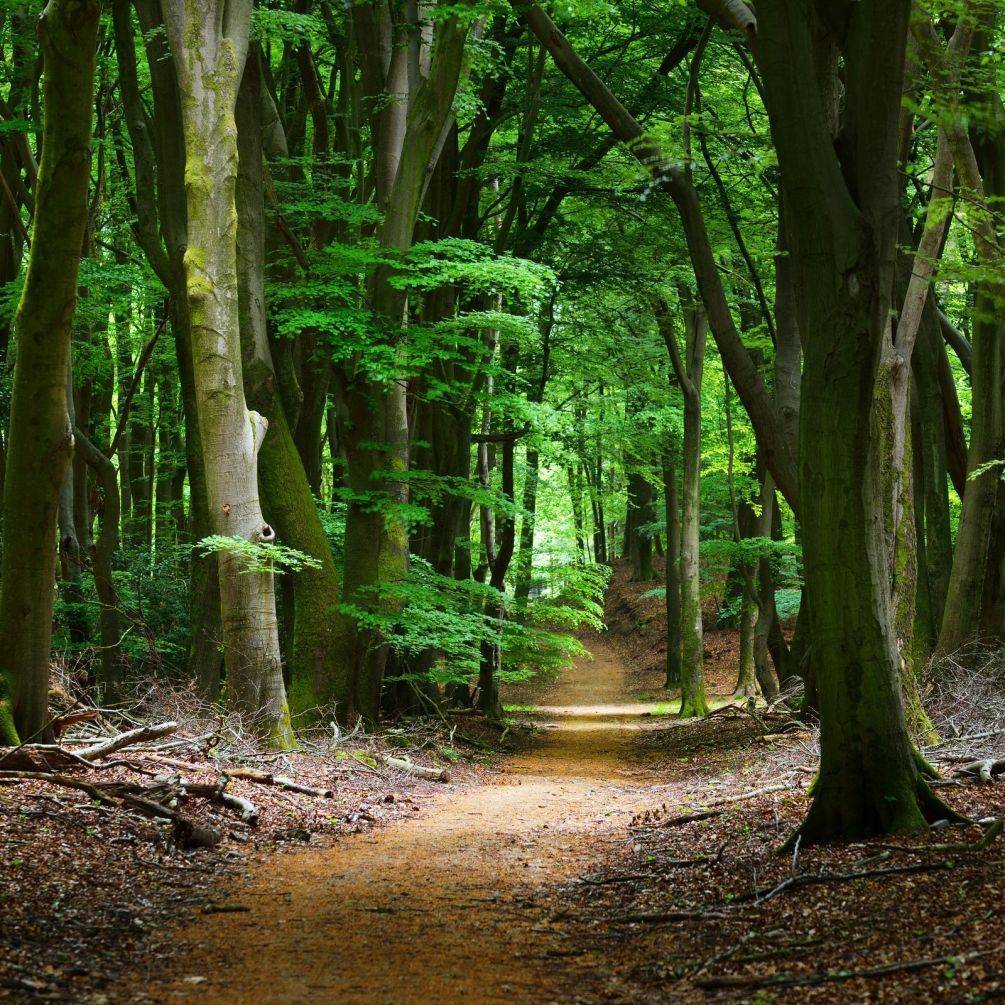 Если ходишь босяком,То смотри под ноги,Вдруг окажется стеклоНа твоей …(дороге)
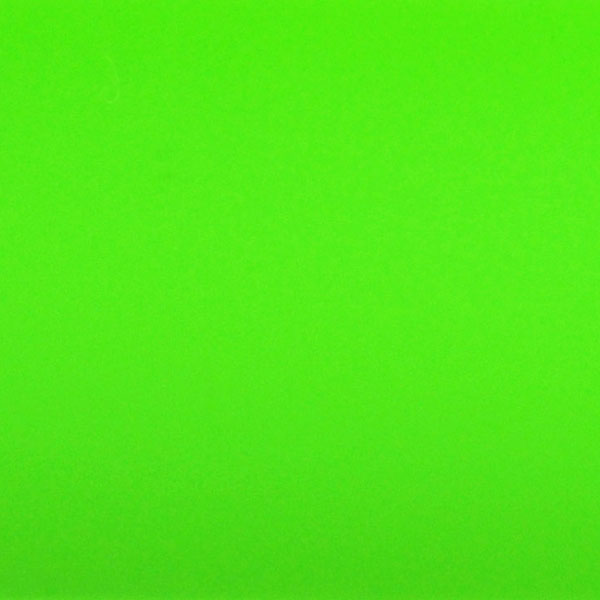 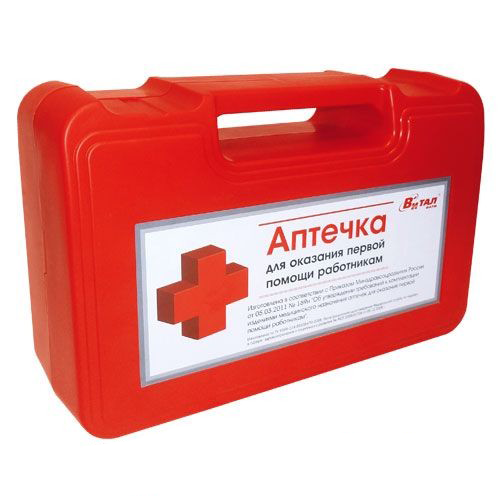 Через ранку в коже сразуЛезет в организм зараза.Чтоб не лезла, у АленкиВсе царапины в…(зеленке)
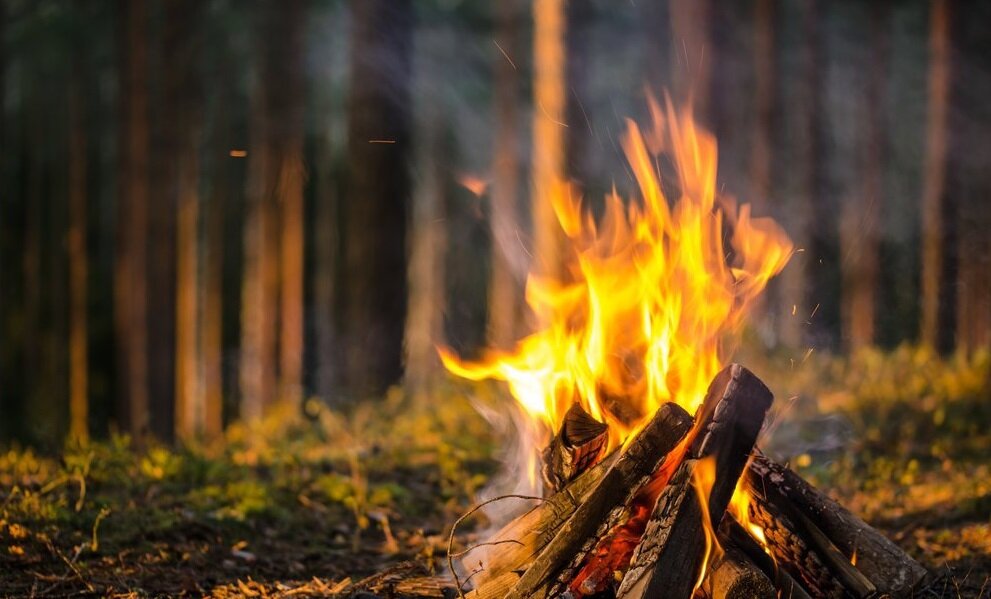 Просят звери, просят птички:«Не носи к нам в гости спички!Хоть в лесу и много дров,Он не место для…»(костров)
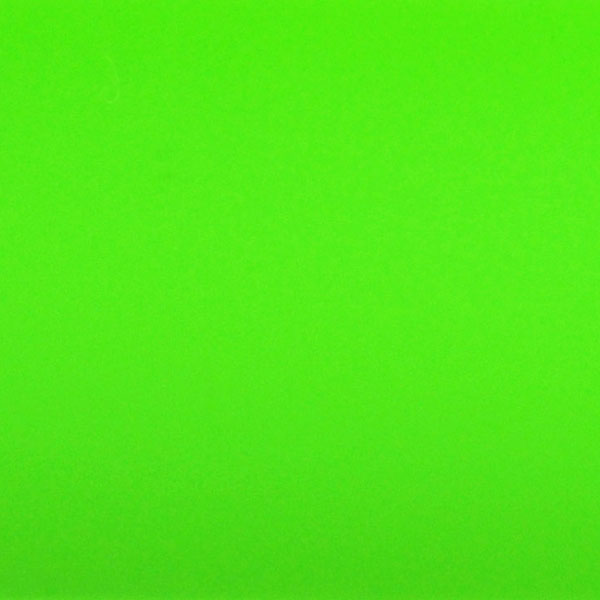 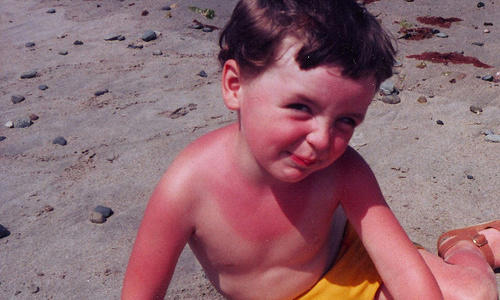 Чтоб весь день играть на пляже,Детям кожу кремом мажут.Кто помазаться не смог,Заработает…(ожог)
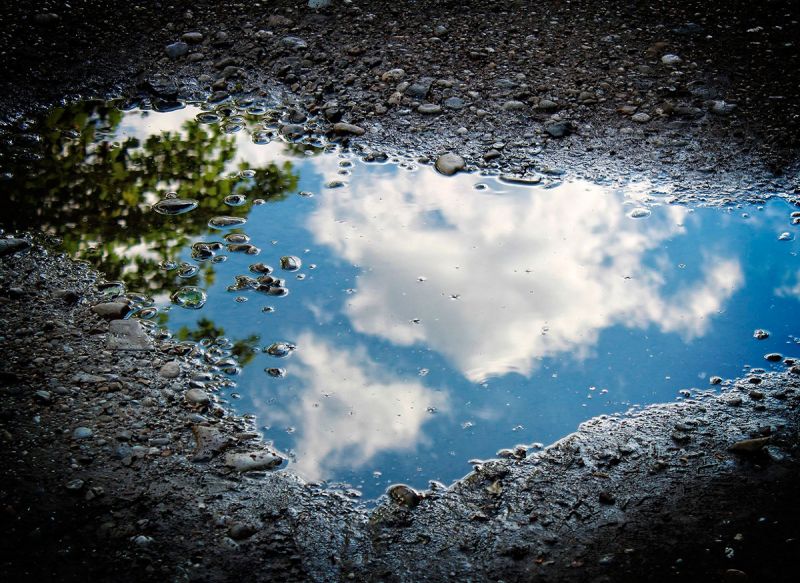 Воду из реки не пей,Плавают микробы в ней,Но гораздо хужеПить из грязной…(лужи)
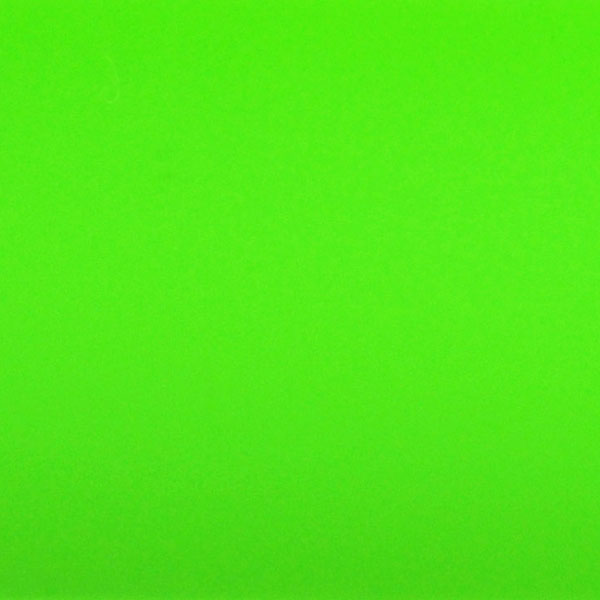 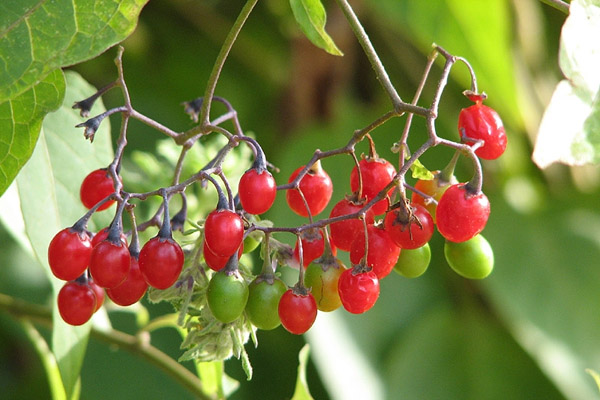 Зреют ягоды в лесахНа траве и на кустах,Только их не рви ты –Много…(ядовитых)
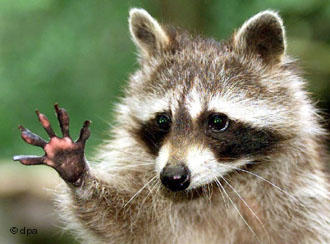 Встретив дикую зверушку,Не считай ее игрушкой,Ведь она не струситИ тебя…(укусит)